CÁCH LÀM MÓN 
KIM CHI CẢI THẢO
Có rất nhiều công thức làm món Kim chi cải thảo, nó tùy thuộc vào khẩu vị của mỗi người.

Hôm nay bếp Nhi xin giới thiệu với các bạn một công thức làm Kim chi cải thảo rất ngon và tương đối dễ làm nhé!
ĐỂ LÀM ĐƯỢC MÓN NÀY, NGUYÊN LIỆU GỒM CÓ:
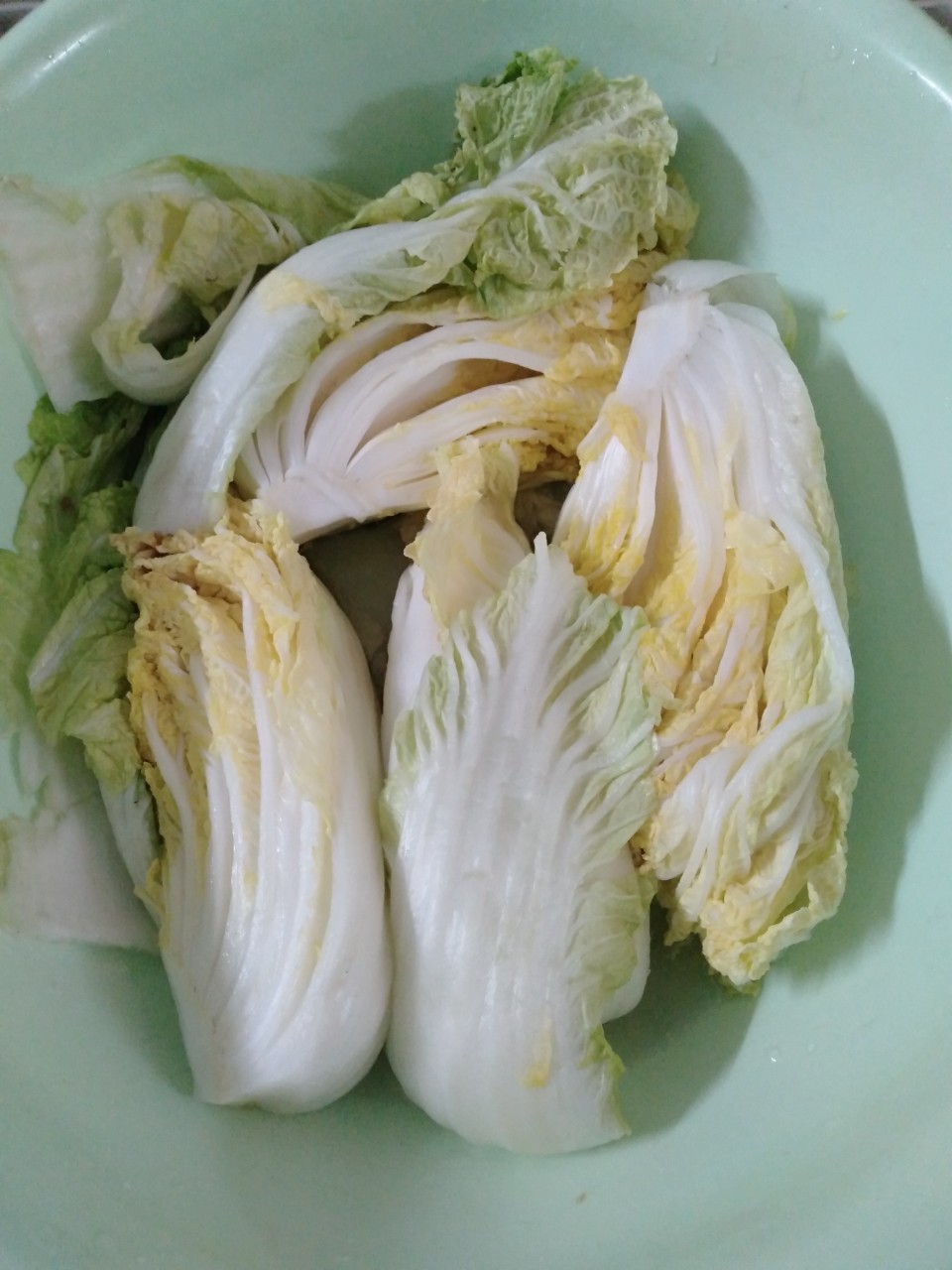 Cải Thảo
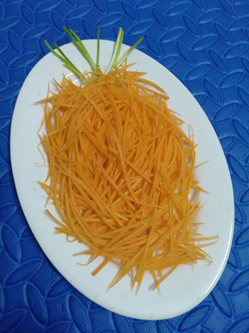 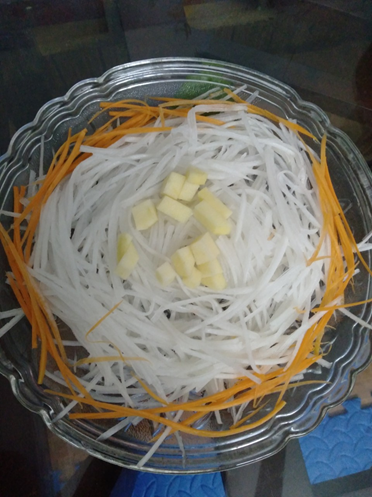 Củ cải
Cà rốt
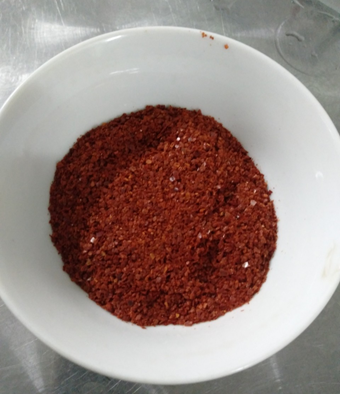 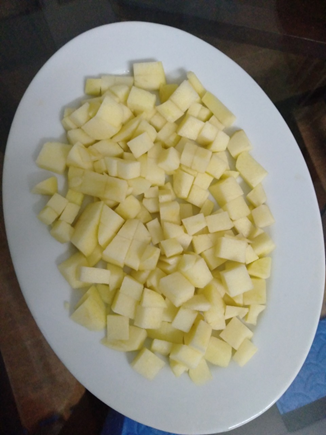 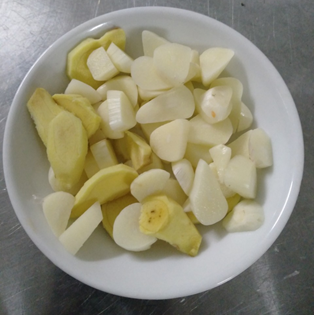 Hành lá
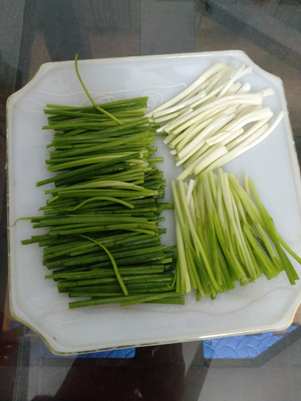 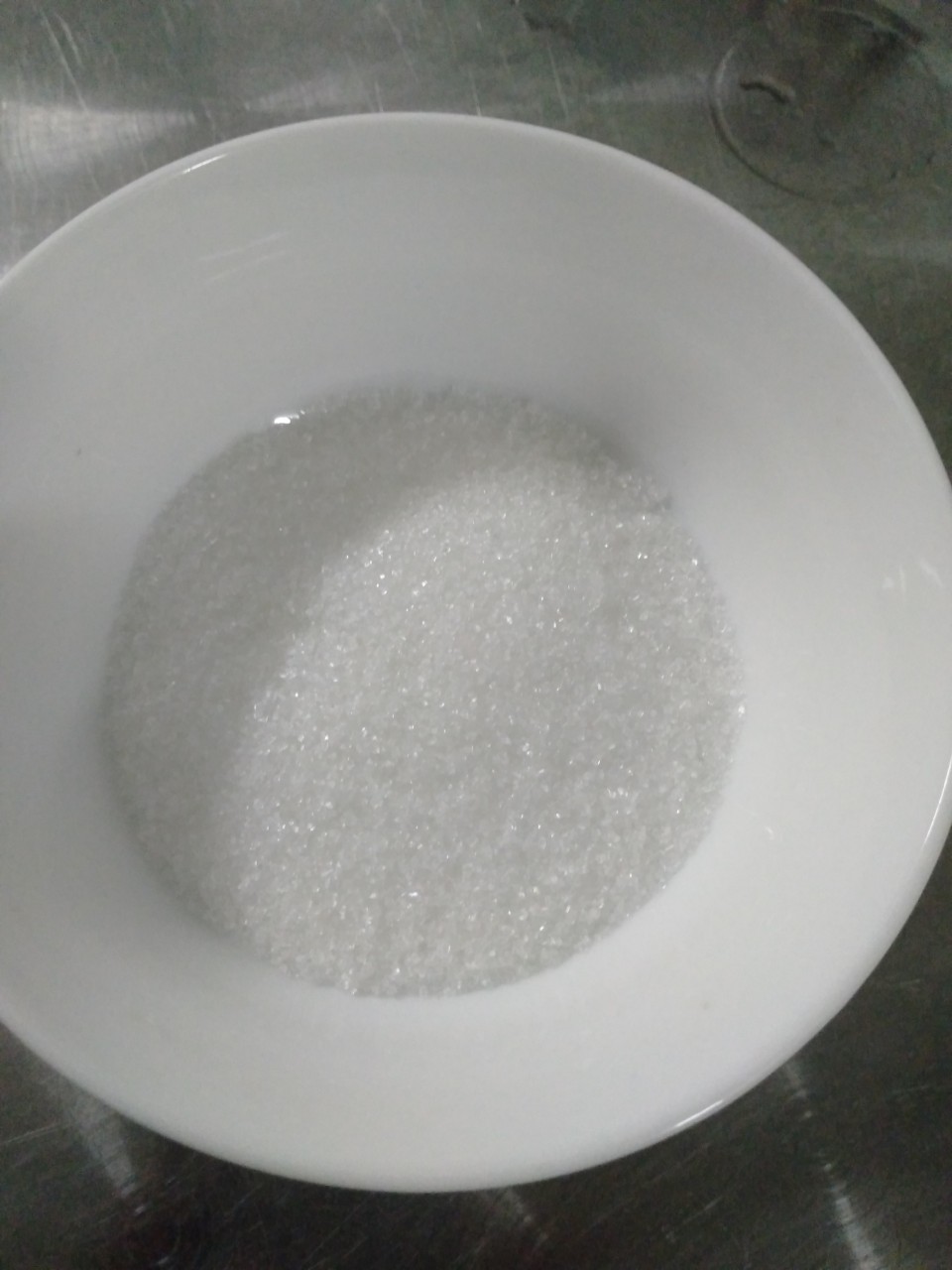 Bột nếp
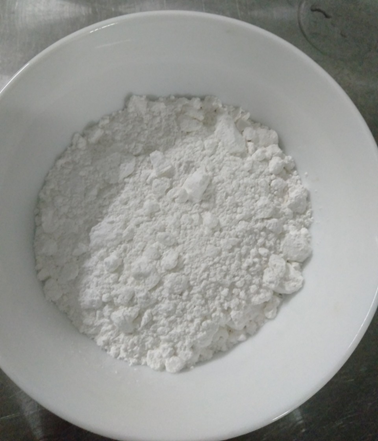 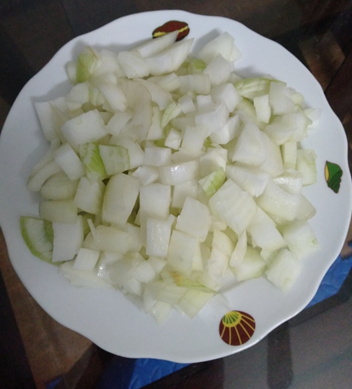 Gừng, Tỏi
Đường
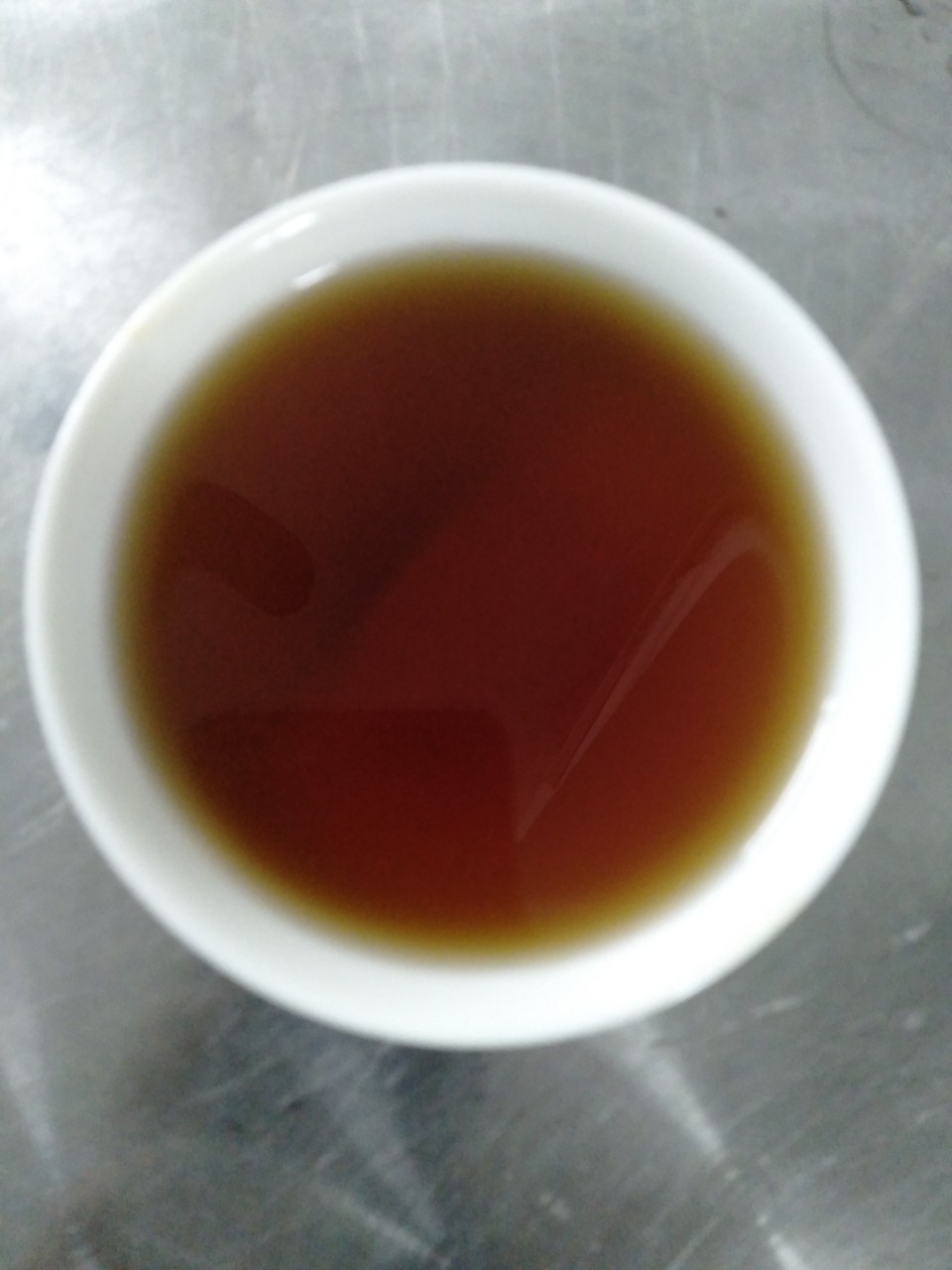 Nước mắm
Táo
Hành tây
Ớt bột cánh to
Chuẩn bị
Rửa sạch 
các nguyên liệu